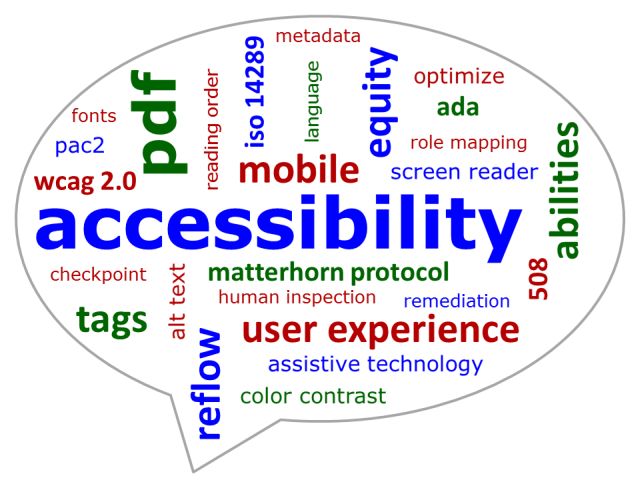 Introduction to Accessibility
Cuyamaca College
[Speaker Notes: Hello, and welcome to the Introduction to Accessibility discussion.]
General Housekeeping Items
Do not forget to sign the attendance sheet 
Do not forget to submit the online attendance form at the end of flex week
Turn in workshop evaluations online
[Speaker Notes: General housekeeping items: Do not forget to sign the attendance sheet, Do not forget to submit the online attendance form at the end of flex week, and Turn in workshop evaluations online]
Purpose of this Discussion
What you need to know to get started
Where to find support
Be in compliance with laws
[Speaker Notes: The purpose of the workshop is to provide information on what an instructor needs to know in order to get started creating accessible courses and materials, and where to find support when you have questions.  We will also talk about the importance of complying with state and federal laws.]
Accessibility: Access
Root word = Access
Accessible design allows people with disabilities access to electronic communication and information provided to everyone else.  
Accessibility involves creating materials that facilitate multiple learning needs and interact with adaptive technologies.
Allows access to people with vision, hearing, cognitive and motor impairments.
[Speaker Notes: What is accessibility? The root word is obviously “access”.  Accessibility gives access to all individuals, not just those with disabilities.  Some examples of disabilities are vision and hearing impairments and cognitive and motor impairments.  So, how is accessibility achieved? We use accessible design techniques that allow people with disabilities to have access to electronic communication and information that everyone else uses. Accessibility involves creating not only web pages, but all materials that facilitate multiple learning needs and interact with adaptive technologies.]
Population
All Students
Normal “non disabled”
ESL
Aging
Retraining
Veterans
Etc…
Disabled Students
Visually impaired: blindness, low vision, color-blindness
Hearing impaired: deafness
Physically impaired: limited fine or gross motor control, coordination, limited motor function
Cognitively impaired: learning disabled, distractibility, inability to remember 
	WebAIM: http://webaim.org/intro/#video
[Speaker Notes: So who is accessibility really for and do we want to create access to courses and materials only for students with disabilities? No! We want to use accessible design to create accessible courses and materials for students with as many learning styles as possible.  All students do not learn the same way.  Some students are visual learners, some are auditory learners, while others are tactile/hands on learners.  We want to create courses and materials that cover as many learning styles as possible.  Remember to take into consideration the college’s demographics.  Much of our student population is older, coming for training or retraining, veterans, have disabilities, and in many cases English is their second language.]
Why?
It is the right thing to do
It is smart 
Increases access for all students
Provides more options 
Reaches more students
Increases retention and student success
Allows you to take control of your course
It is the law
[Speaker Notes: Why do you, as an instructor, want to create greater access to your course and materials?  First and foremost because it is the right thing to do.  Second, it is smart.  Why is it smart?  It allows you to increase access by all students, provide more learning options, reach more students, increase retention and student success.  Most importantly, you take control of your course when you create your own materials.  Someone else is not doing it for you and second guessing what you want.  Finally, it is the law.]
Getting Started
Start in the design phase of your course & course materials
As you add and/or update materials
[Speaker Notes: At this point in time, you might be wondering how to get started?  The best place to start is in the design phase of  your course and course materials.  It is recommended that as your courses and materials are updated, you update their accessibility.]
How
Download or get a hold of an accessibility Checklist
Revise your materials as you update them
Access resources provided to you today
[Speaker Notes: We created a checklist that covers all the requirements for accessibility in plain English.  We knew this would be too much to take on all at once, so we broke it down into three sections which we’ll provide training for over a three semester period.  

This doesn’t mean you have to do everything at once to make every piece of online material accessible.  A better way to approach this is to update and revise your material as go.  Just do this one week at a time and by the end of the semester, your material will be accessible.  

You can attend labs during staff development week that will be staffed by the Online Teaching and Learning Committee who will be able to work with you individually to update your material.  

It’s important to know that when your online courses are evaluated, they will be checked for accessibility.]
Support and Resources
@One Courses Self Paced Courses
Help Desk (660-4395)
DSPS: http://www.cuyamaca.edu/dsps/
Do-It: 20 Tips for Teaching an Accessible Online Course
Linda.com: Accessibility Training and Tutorials
Training each semester
[Speaker Notes: Here are some ways you can get support.  We will be providing training and staffed labs during staff development week.  Take the online course offered by @One “Creating Accessible Online Courses”.  You can call the help desk at 660-4395.  The DSPS website has accessibility information at www.cuyamaca.edu/dsps.  Another resource that all faculty teaching online should subscribe to is the blog that Rhonda Bauerlein writes that gives critical information that you need to know about teaching online at Cuyamaca College.]
Support and Resources (continued)
Chancellors Office: 	http://www.cccco.edu
Accessibility Checklist: https://www.cuyamaca.edu/services/dsps/files/Accessibility_Checklist.pdf
CCC Accessibility Center: https://cccaccessibility.org/
WCAG 2.1: Web Content Accessibility Guidelines 
Accessibility-OEI-Course-Design-Rubric
[Speaker Notes: Here are some good resources to learn more about accessibility, distance education guidelines and the law: the California Community College Chancellors Office, the Access Board, US Department of Justice, and the High Tech Center Training Unit.]
PDF Accessibility
Student Uses and Perceptions of Closed Captions and Transcripts
by
Katie Linder, Ph.D.
Research Director, Oregon State University Ecampus
[Speaker Notes: Recently published research study by Katie Linder, Ph.D., Research Director, Oregon State University Ecampus]
98.6 % of students find captions helpful
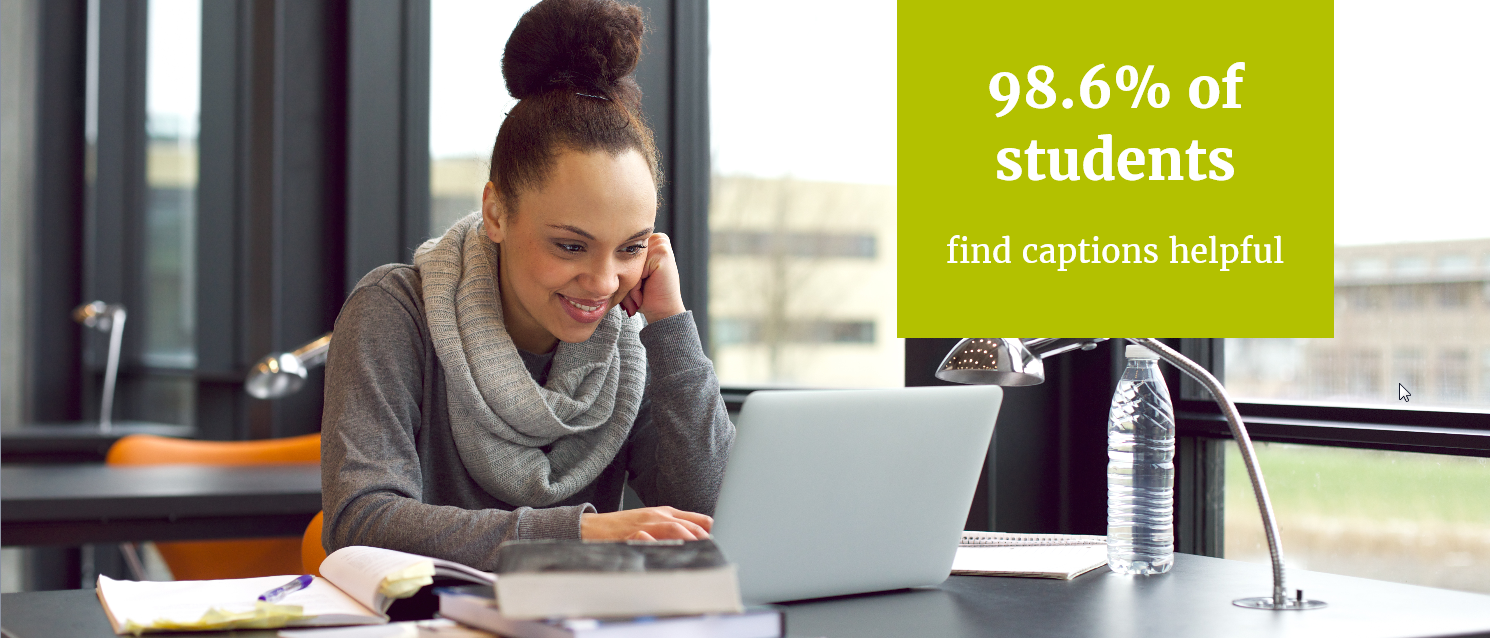 [Speaker Notes: Ninety eight point six percent of students find captions helpful]
71% of students without hearing difficulties use captions at least some of the time
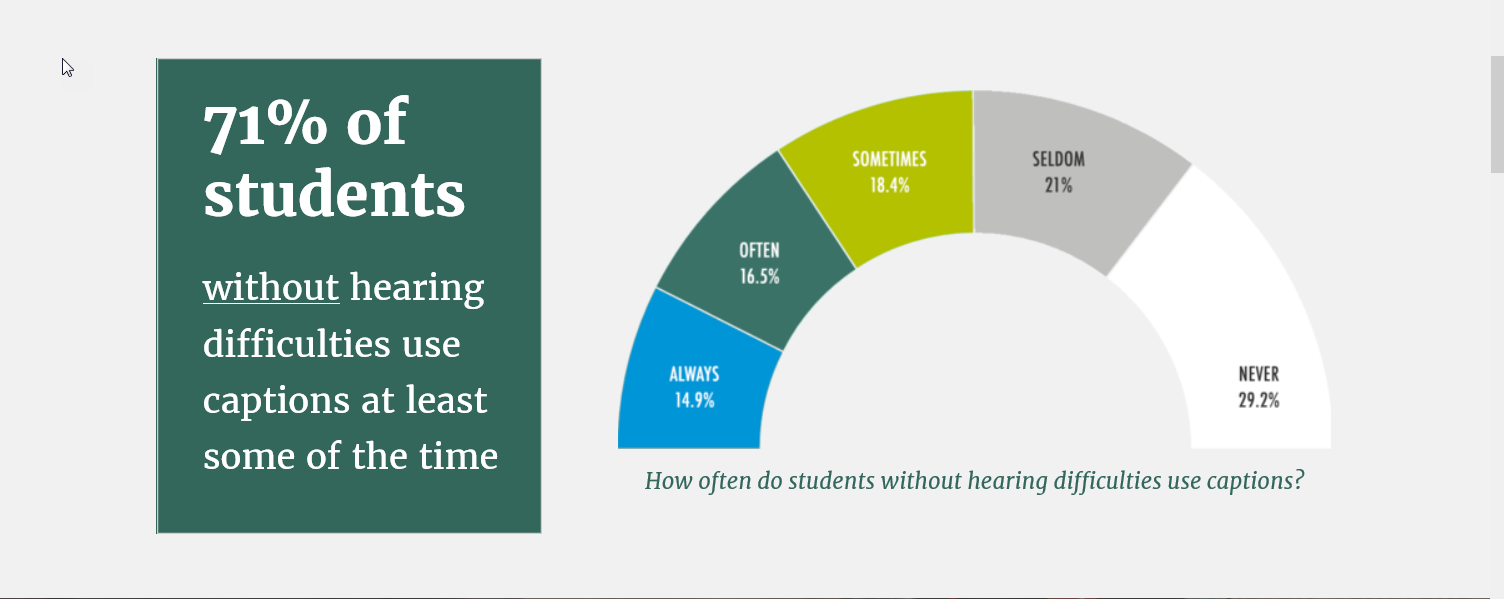 [Speaker Notes: Seventy one percent of student without hearing difficulties use captions at least some of the time]
61% of ESL students find captions  very or “extremely” helpful
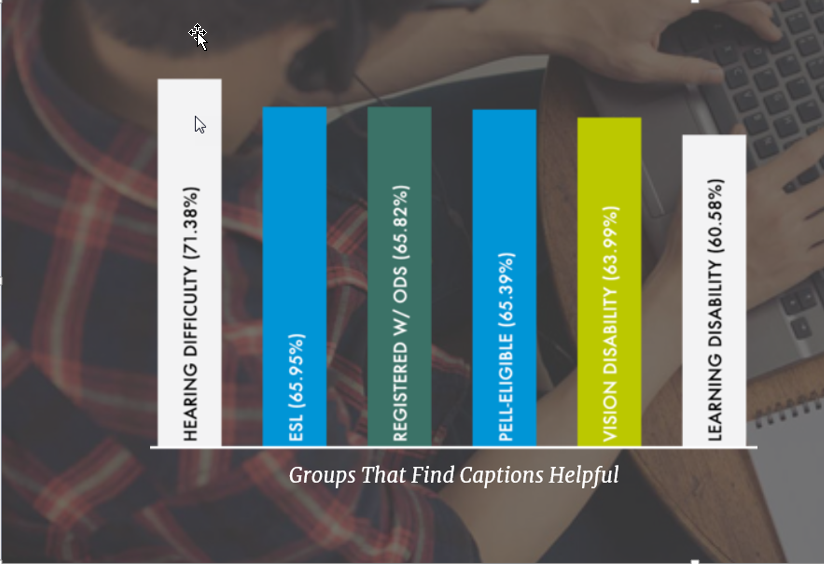 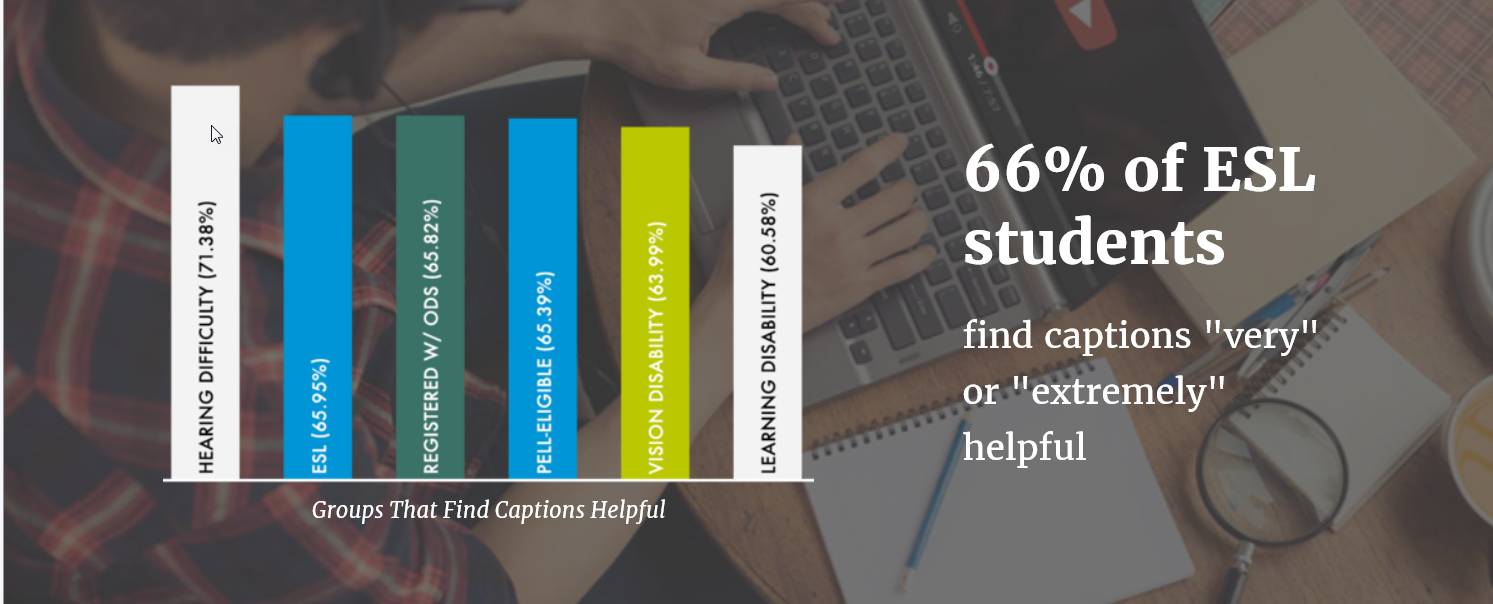 [Speaker Notes: Sixty six percent of ESL students find captions very or extremely helpful]
75% of students use captions as a learning aid
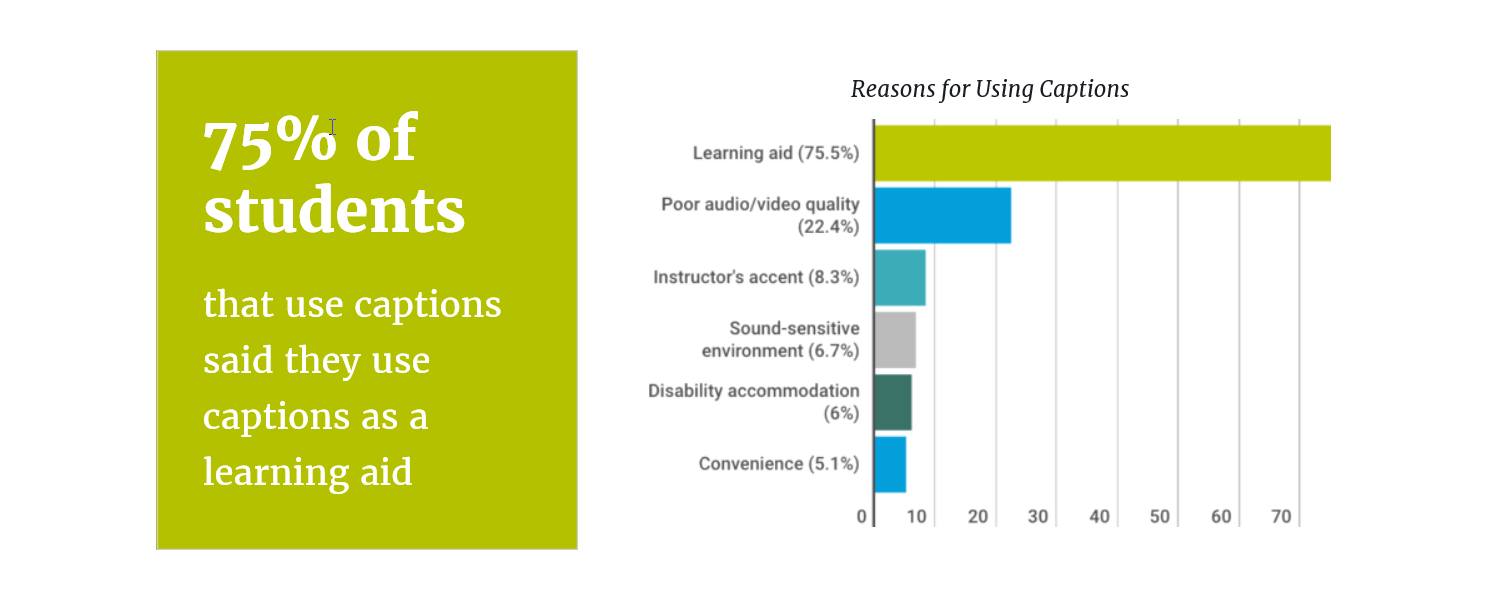 [Speaker Notes: Seventy five percent of students that use captions said they use captions as a learning aid]
52% of students said captions help as a learning aid by improving comprehension
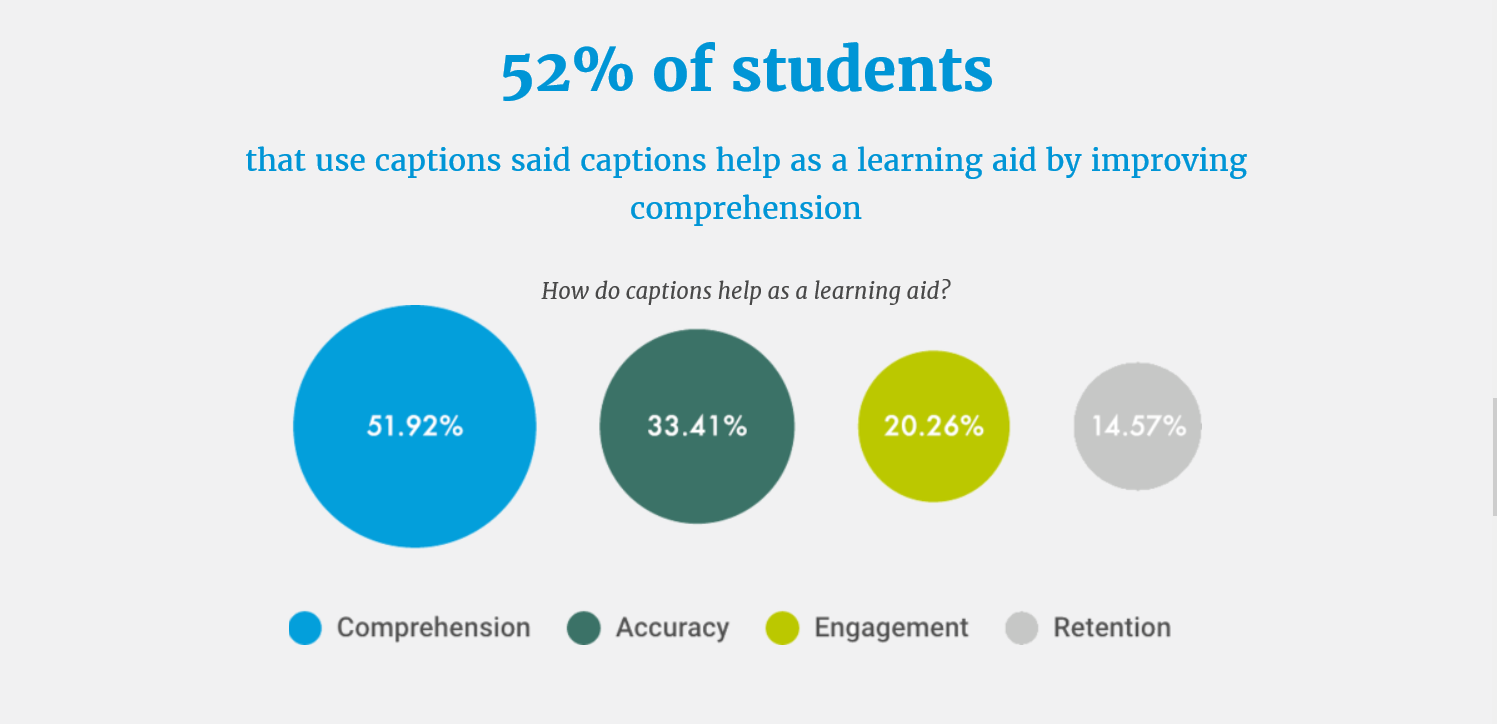 [Speaker Notes: Fifty two percent of students that use captions said captions help as a learning aid by improving comprehension]
15% of students don’t know how to tell if a video has captions
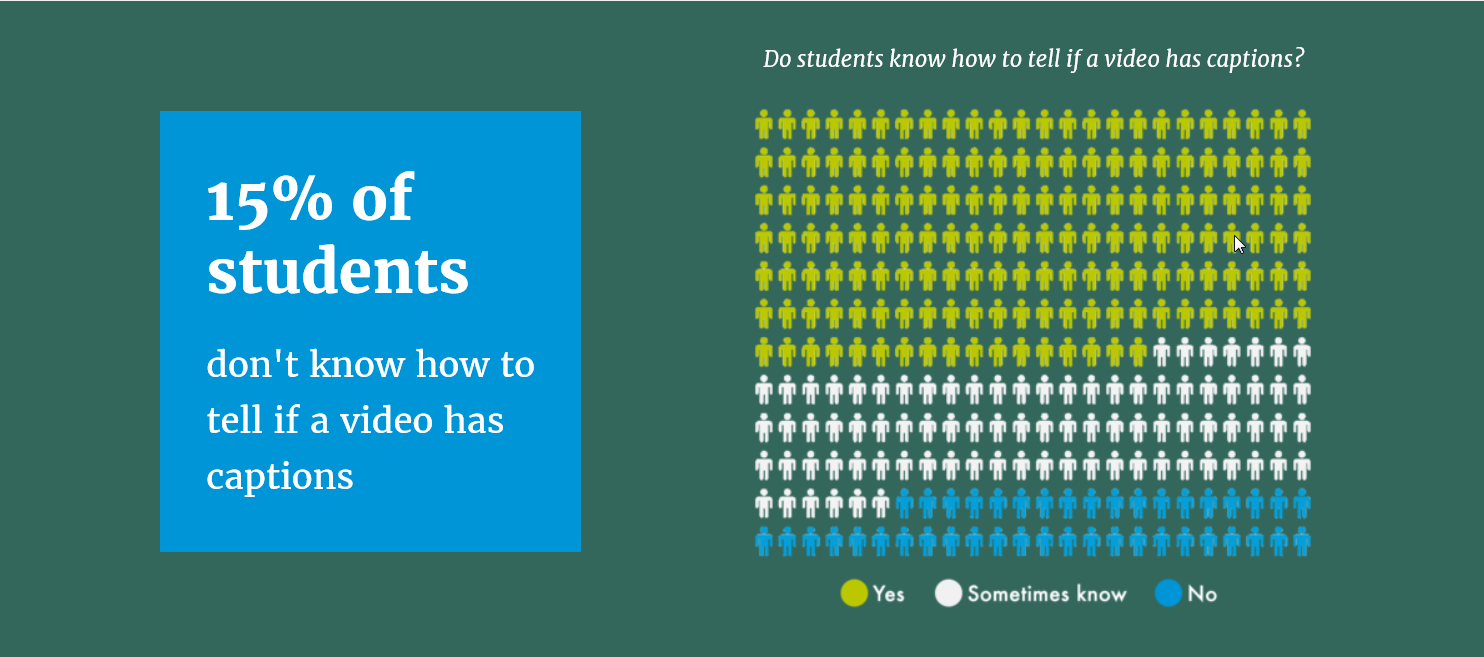 [Speaker Notes: Fifteen percent of students don’t know how to tell if a video has captions]
Common reasons students use captions
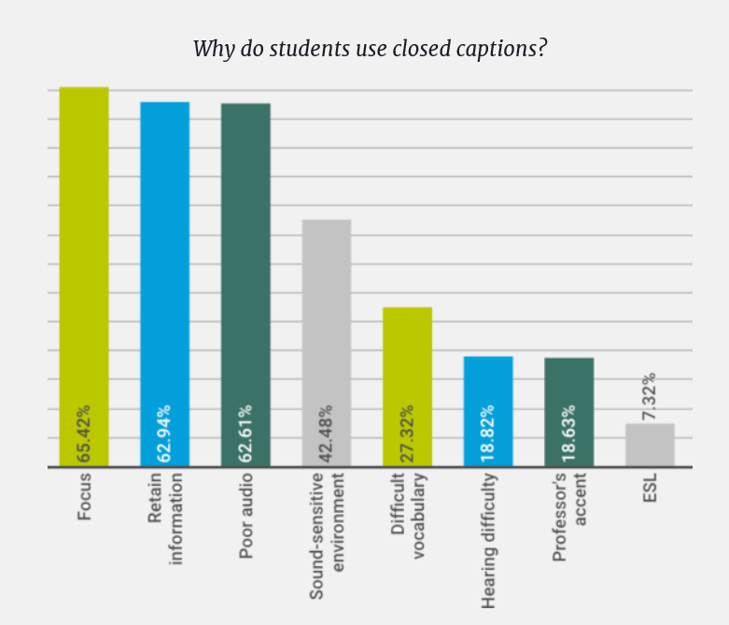 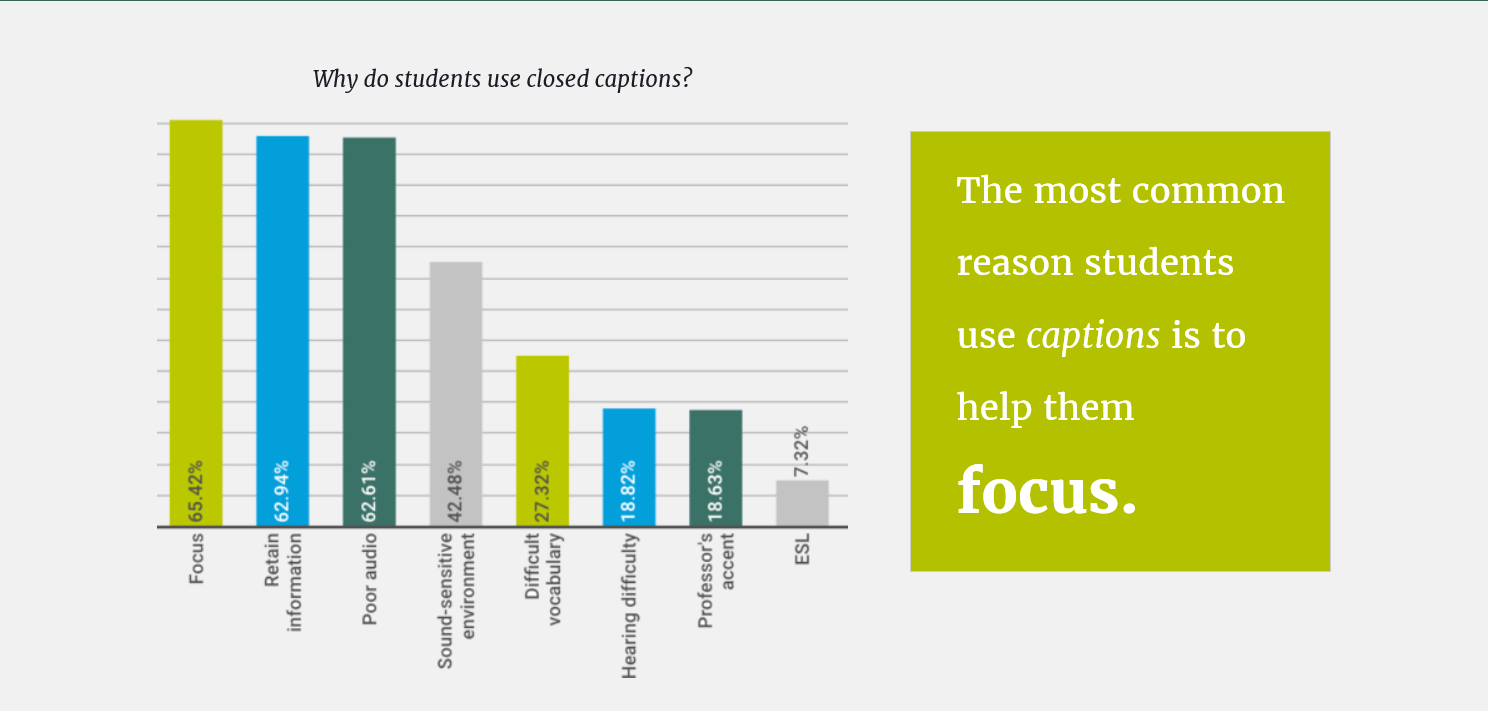 [Speaker Notes: The most common reason students use captions is to help them focus.]
Reasons why students use transcripts
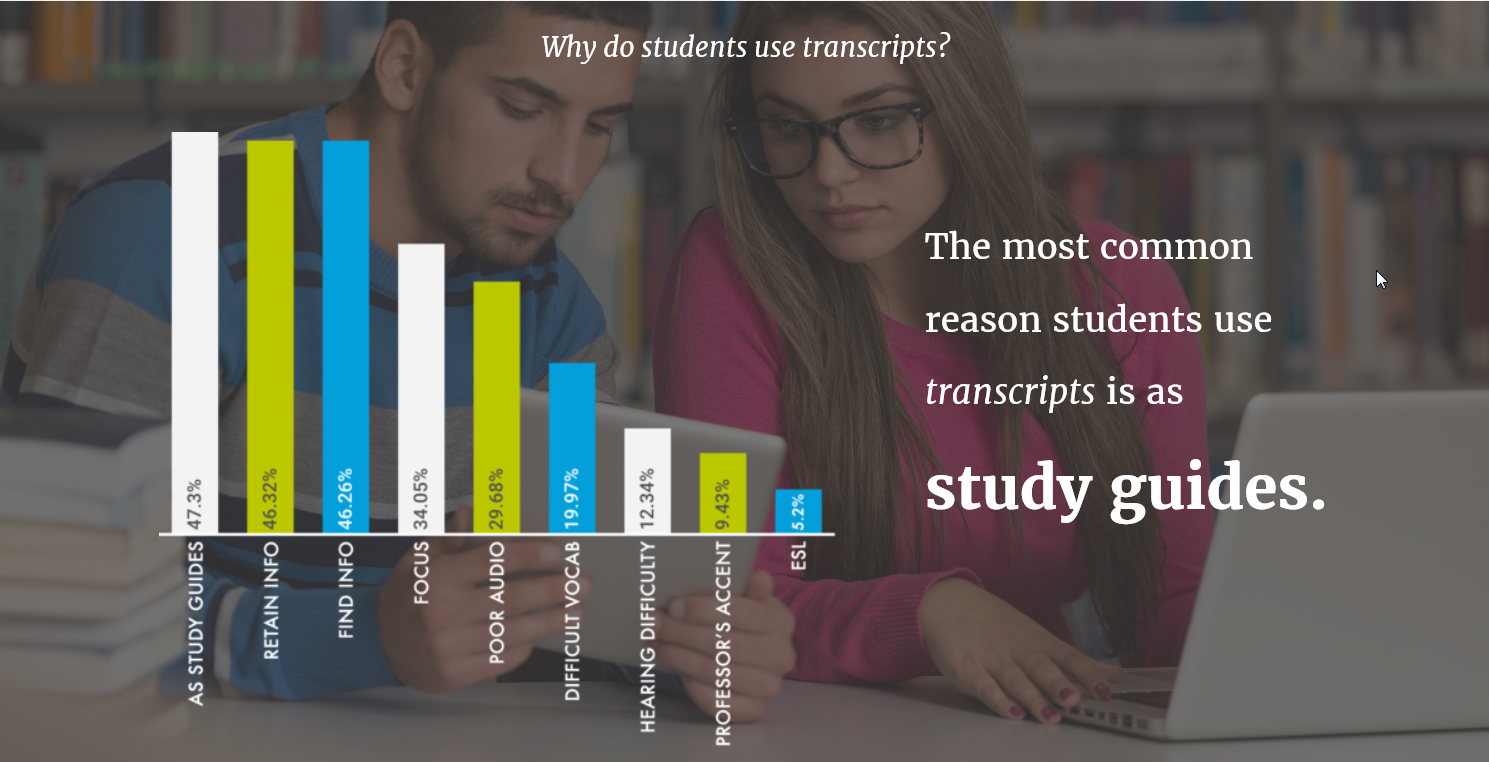 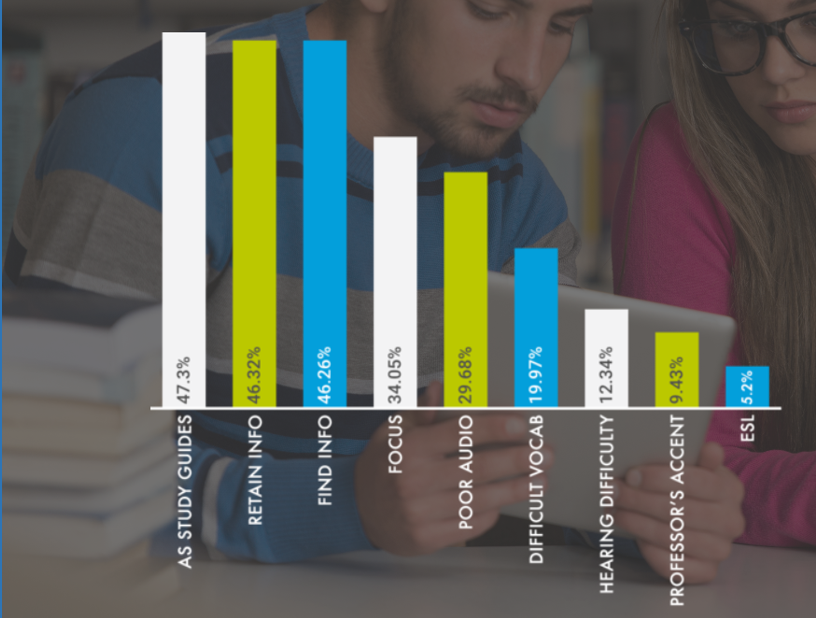 [Speaker Notes: The most common reason students use transcripts is as study guides]